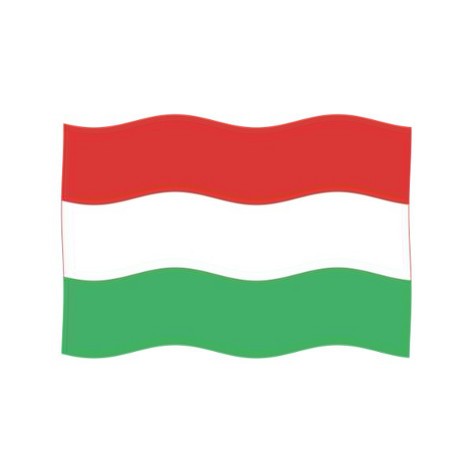 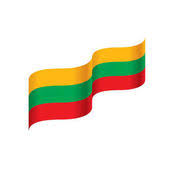 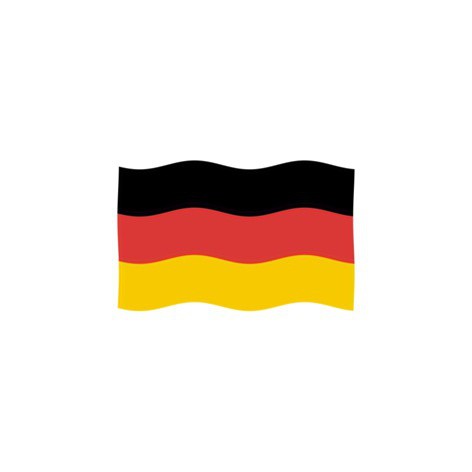 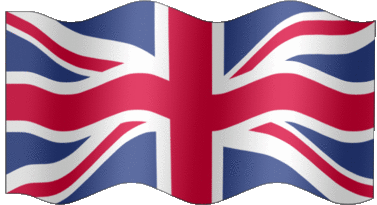 S angličtinou za hranice
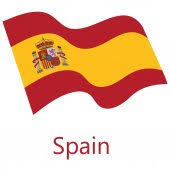 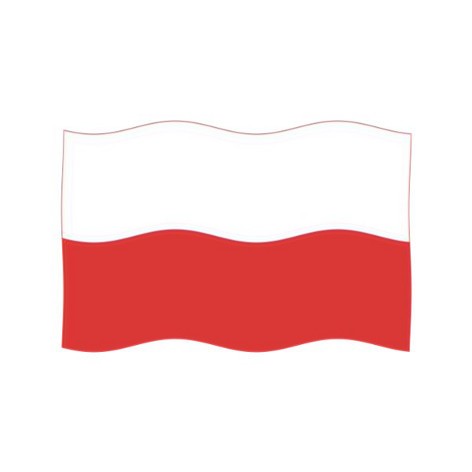 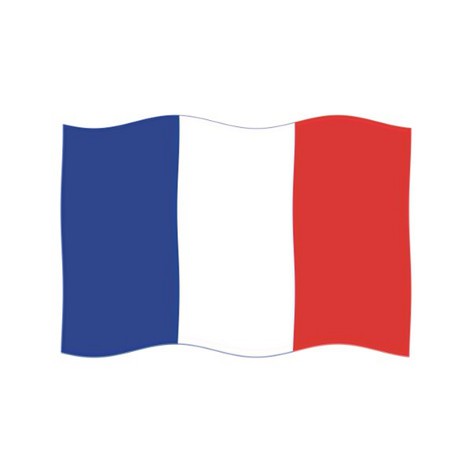 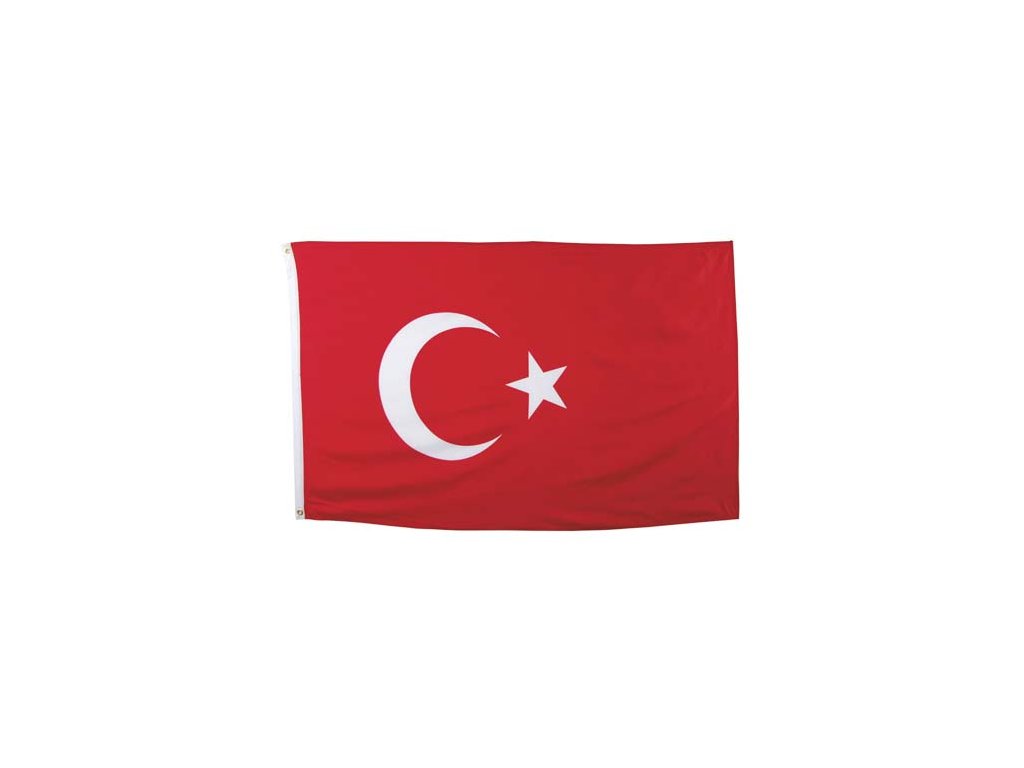 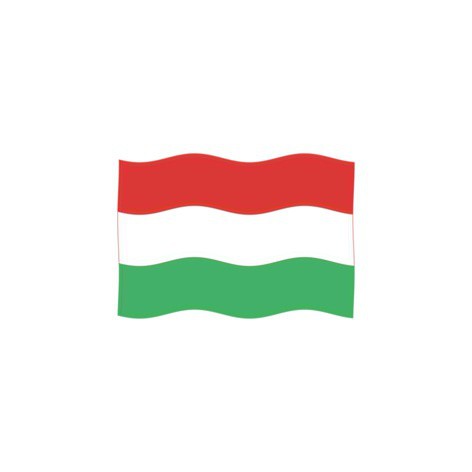 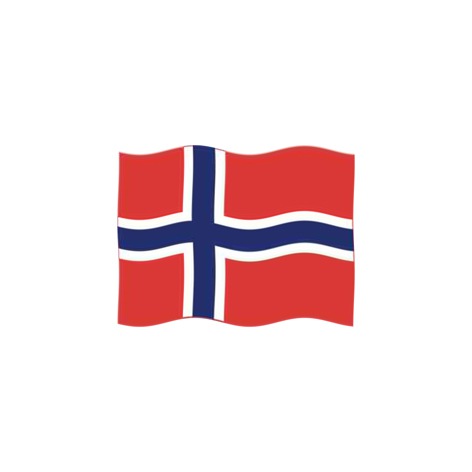 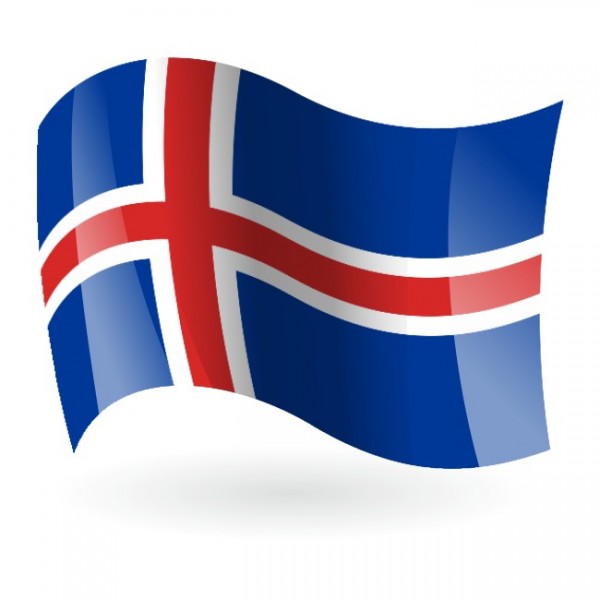 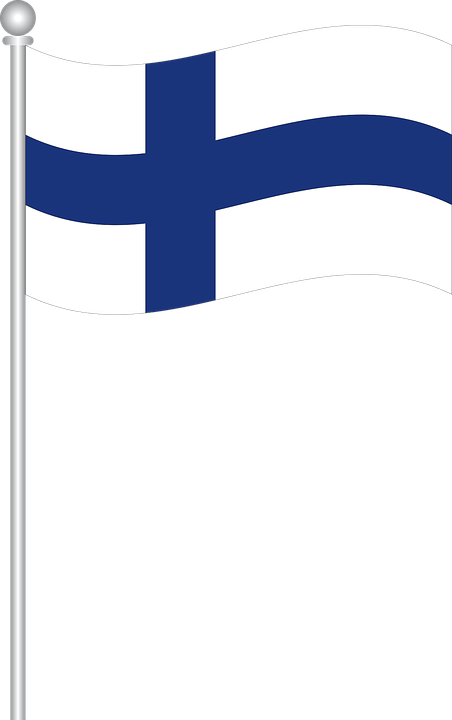 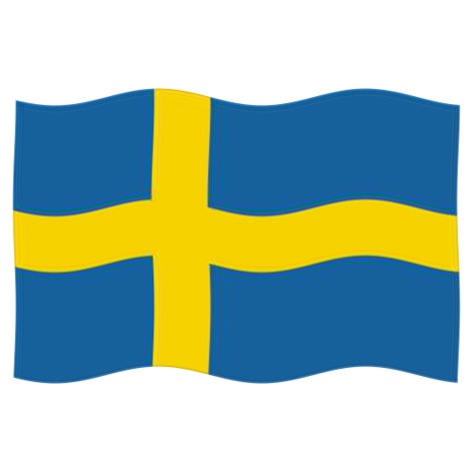 Majú vaše deti príležitosť vyskúšať si anglický jazyk v reálnych situáciách pri komunikácii s cudzincami? 
Na krúžku „S ANGLIČTINOU ZA HRANICE“ si tento zážitok naozaj užijú......  Pýtate sa ako????
Prostedníctvom internetovej platformy e Twinning. 
eTwinning je komunita európskych škôl.
e- ako „elektronický“, Twinning- ako „partnerstvo, družba“

Sú tu zapojené všetky členské štáty EÚ, 
vrátane zámorských území, Island, 
Nórsko a Turecko.
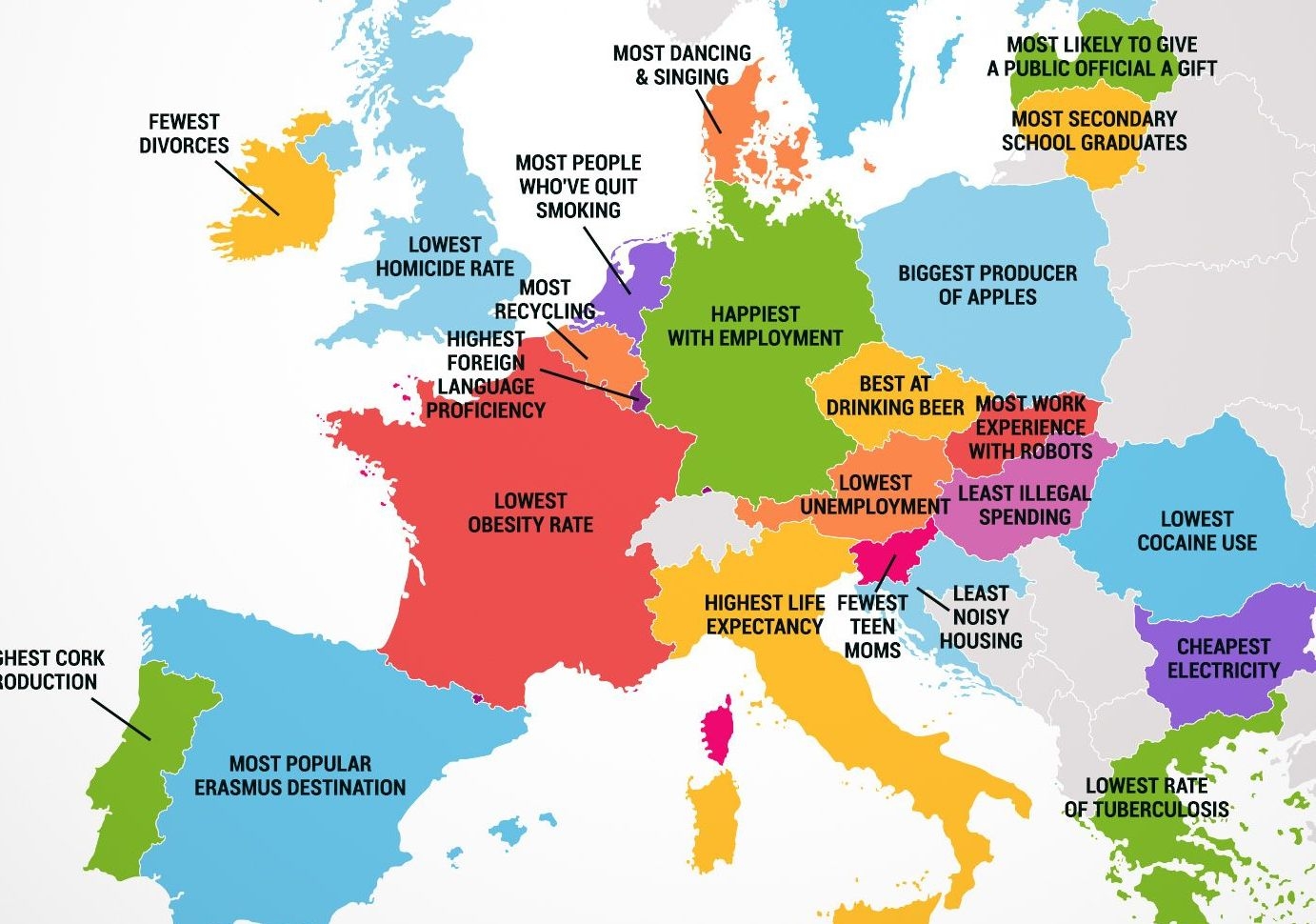 Program eTwinning sa zameriava na podporu využívania moderných informačných a komunikačných technológií 	 za účelom vytvorenia partnerstiev európskych škôl .
 
eTwinning nám umožňuje nájsť partnerskú školu, s ktorou 
	môžeme realizovať inovatívne školské projekty  v bezpečnom virtuálnom 	prostredí (TwinSpace).
 
Žiaci cez svoje heslá vstupujú do priestoru Twinspace, kdesa aktívne podieľajú na tvorbe projektu a  komunikujú s novými kamarátmi  v partnerskej krajine.

Super je to, že komunikačným jazykom je angličtina. A tak anglický jazyk naozaj prekračuje hranice a stáva sa nástrojom dorozumievania.
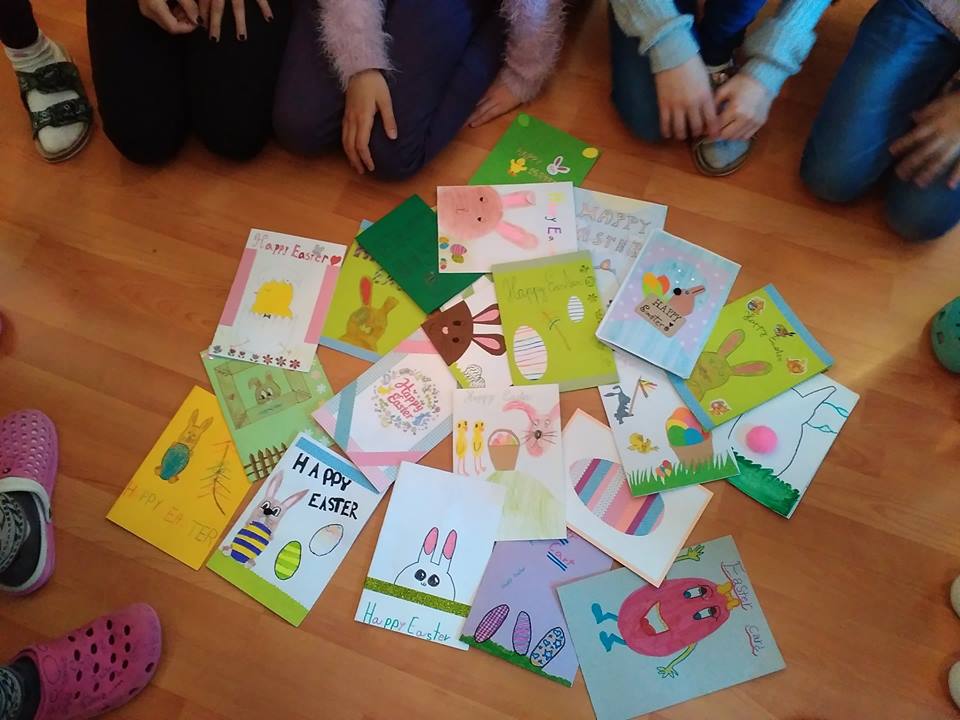 Aký to má význam pre vaše deti:

Uvedomujú si zmysel ovládania cudzieho jazyka, čo zvyšuje ich motiváciu učiť sa ho.
Cibria si jazykové znalosti, informačno – komunikačné zručnosti/tvorba a posielanie videí, fotiek a iných príspevkov do projektu prostredníctvom internetu, videokonferencie, SKYPE/ a zručnosti tvorby projektov.
Učia sa spolupracovať, byť užitočným v tíme. 
Pripravujú sa na život, štúdium a prácu v Európe. 
Toto nie je vyučovacia hodina !!!!! Žiadne skúšanie, známkovanie, či domáce úlohy. Celý proces „vzdelávania“ prebieha v uvoľnenej a zábavnej atmosfére.
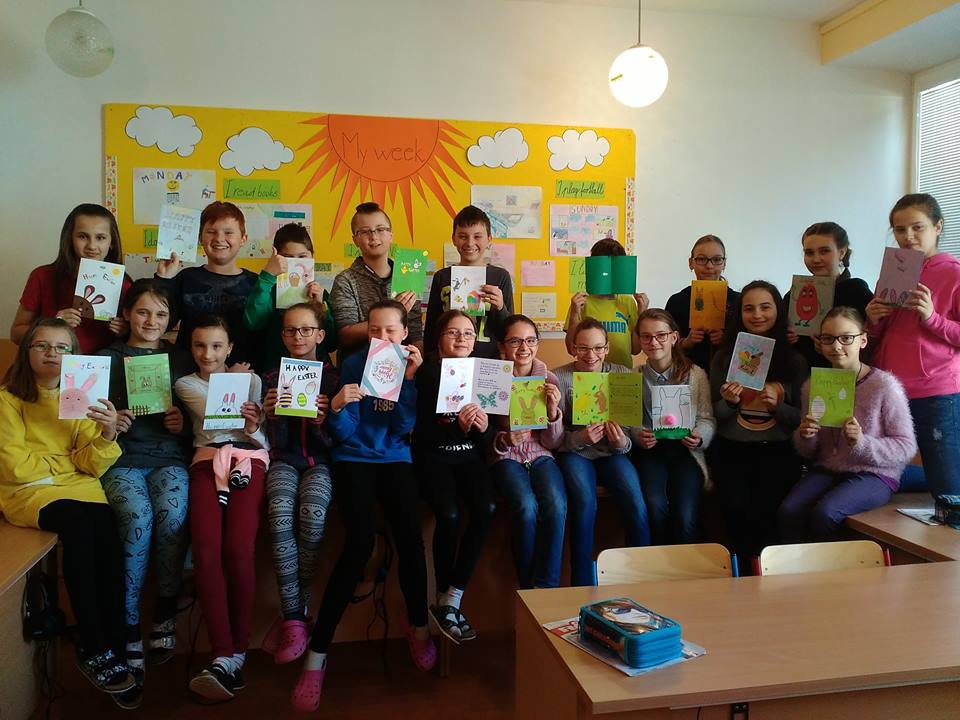 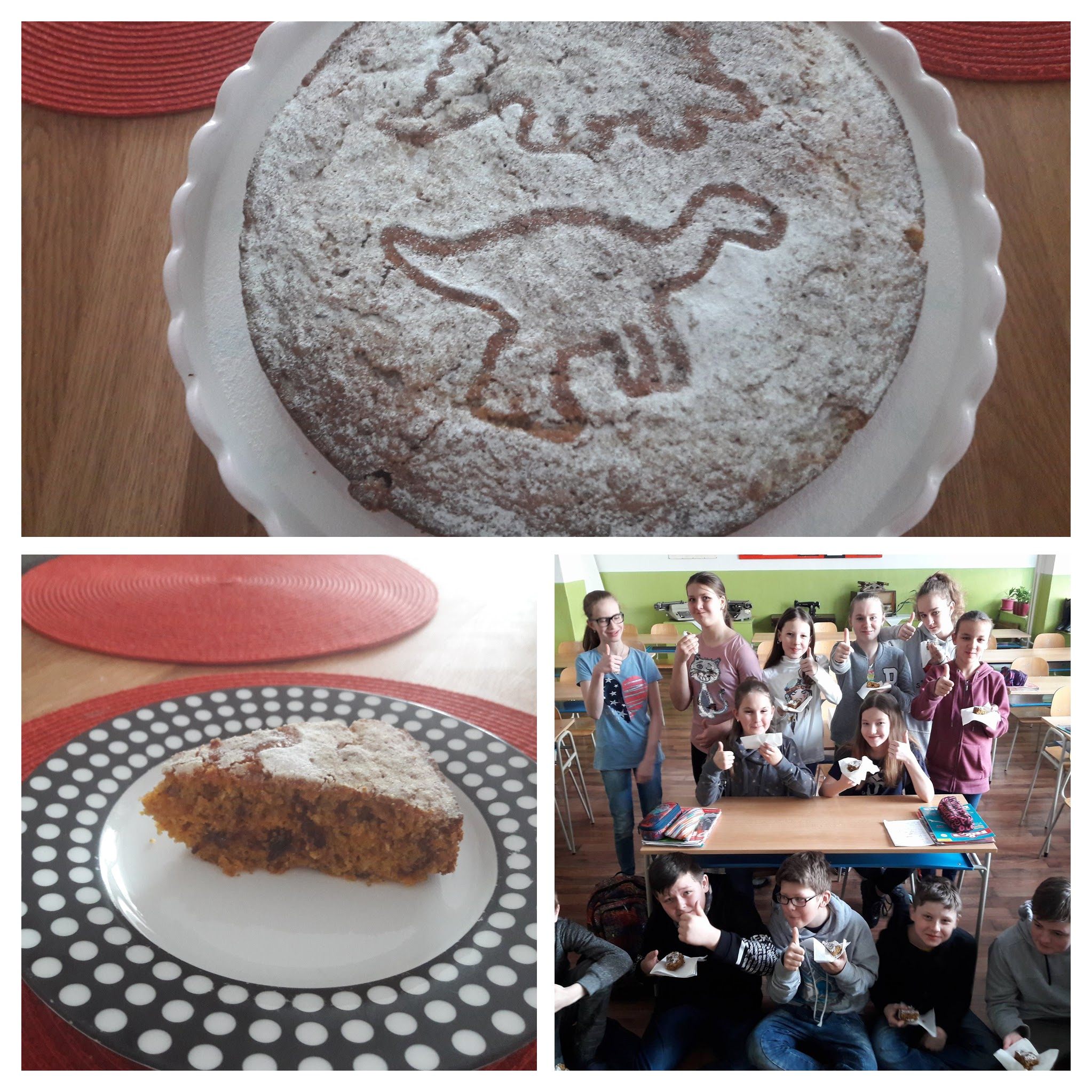 Nástrojom komunikácie sú školské projekty:

Vytvoríme si vlastný a hľadáme partnera, alebo sa pridáme do už existujúceho projektu ako ďalší partner.

Sú realizované v anglickom jazyku.

Sú zamerané na rôzne oblasti života – rodina, škola, hoby, moja krajina, moje mesto, kultúra, príroda, zvieratká, ekológia, zdravé stravovanie, šport, životný štýl, a pod.